About Educational Activities
Indian Institute of Materials Management  Bangalore Branch
2
A National Body of Materials & Supply Chain  Management Professionals
About IIMM
3
Headquarters at Navi Mumbai

Not-for-Profit Organization

National Apex body representing a wide spectrum of SCM professionals

52 branches and 19 chapters, around 9500 members

Dedicated to the promotion of Materials Management
About IIMM
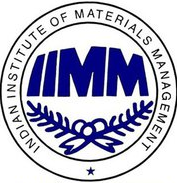 4
IIMM Activities & Membership
5
IIMM Activities & Membership
6
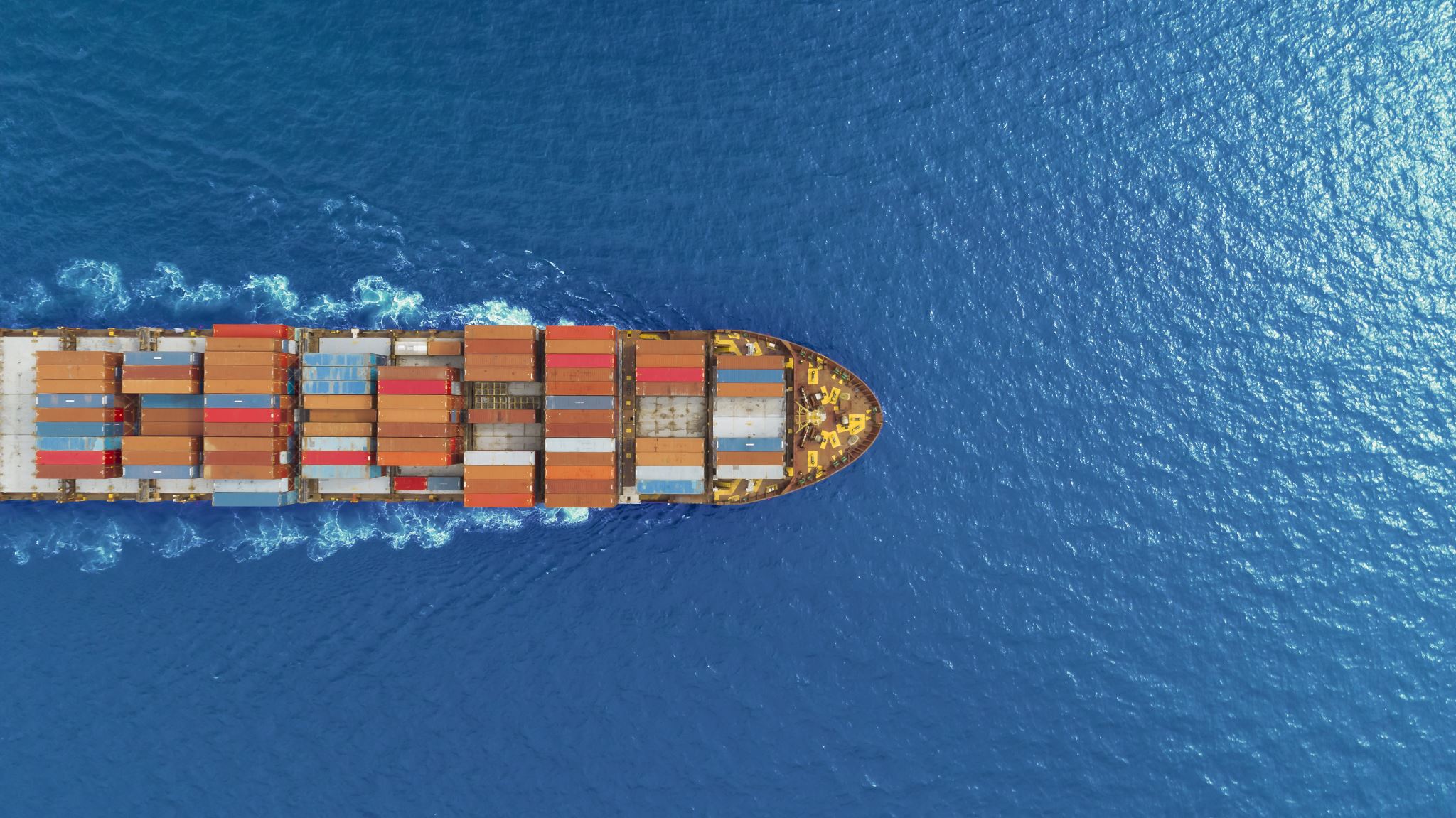 MC xM

(Modular Certification in 
Xxxxx
Management)
7
MCxM

01 Purchasing Management
02 International Trade
03 Logistics Management
04 Inventory Management
05 Information Technology & E-Commerce
06 Operations Management
8
MCxM Course Details

Content 	: Enclosed Following slides
Courses 	: MCPM - Modular Certification in Purchase Management
MCIM - Modular Certification in Inventory Management
MCLM - Modular Certification in Logistics Management
MCITD - Modular Certification in International Trade Management
MCITEC - Modular Certification in Information Technology & E-commerce
MCOM - Modular Certification in Operations Management

Duration 	: 2 week ends (Sat & Sun)
Total Time 	: 18 hours + 2 Hours Examination
Timing		 : 10 am to 1 pm (Mor), 2 pm to 5 pm (Anoon)
Course Fees	 : Rs 10,000 + GST
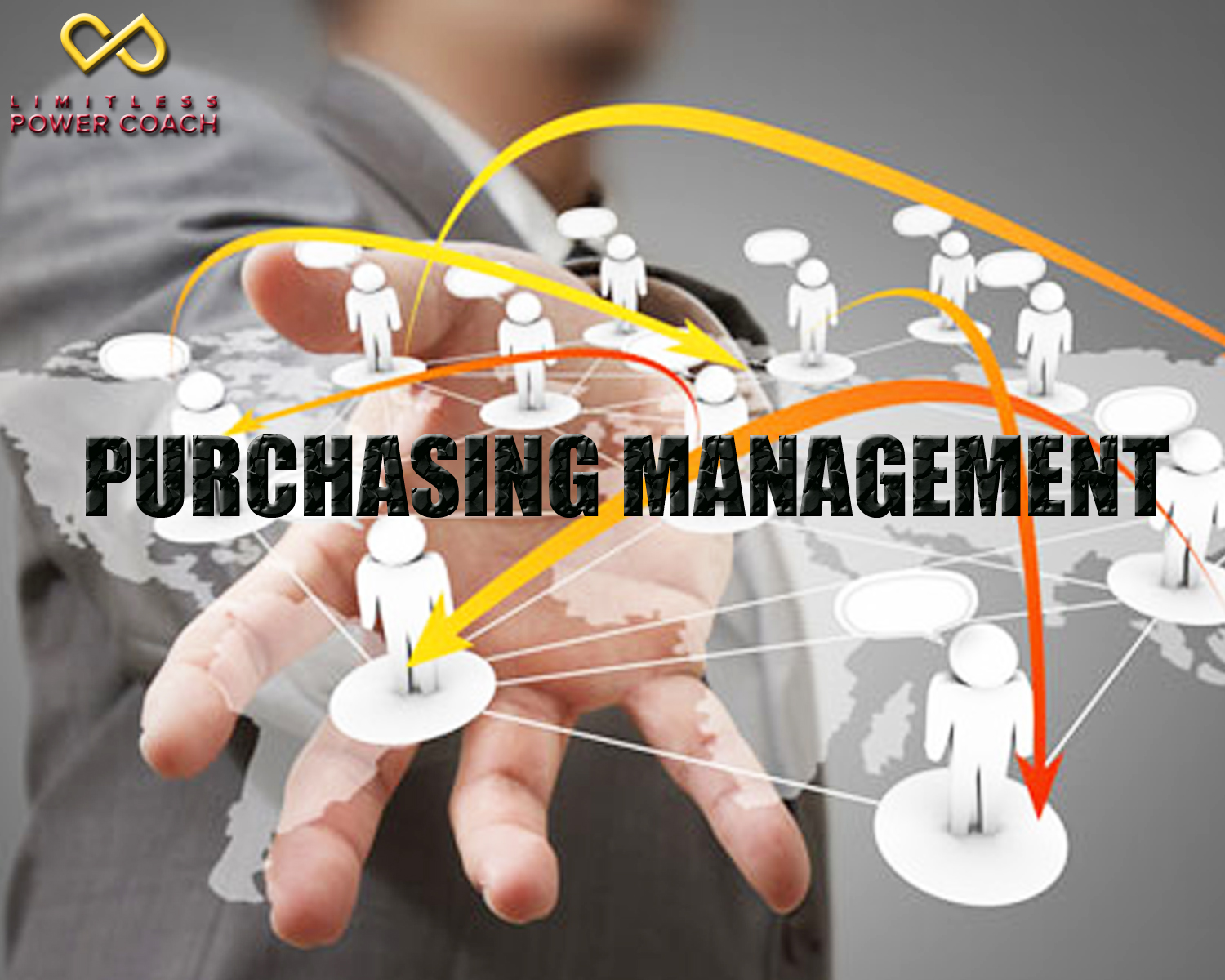 01 Purchasing Management

01 Purchasing & Supply management
02 Supply Strategy /03 Supply Organization
04 Supply Process & Technology
05 Make or Buy Insourcing or Outsourcing

06 Need Identification & Supply Chain
07 Quality / 08 Quantity & Inventory
09 Delivery / 10 Price
11 Cost Management /12 Supplier Selection

13 Supplier Evaluation & Relationships
14 Global Supplier Management
15 Legal & Ethics /16 Other Responsibilities
17 Supply Function Evaluation & Trends
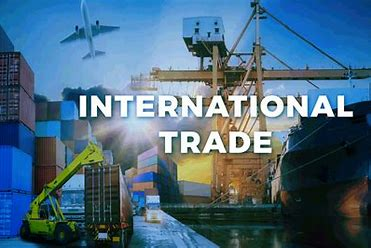 02 International Trade

01 Need for International trade
02 IPLC & Challenges
03 Trade Imbalances
04 Global Scenario & MNC

05 Role of Government & Acts
06 Import Liberalization
07 Trade Economics  & conventions
08 Trade Policy Implementation instruments

09 Role of Customs
10 Exchange Rate & FEMA
11 IMF & EPS
12 Export & Payment Procedures
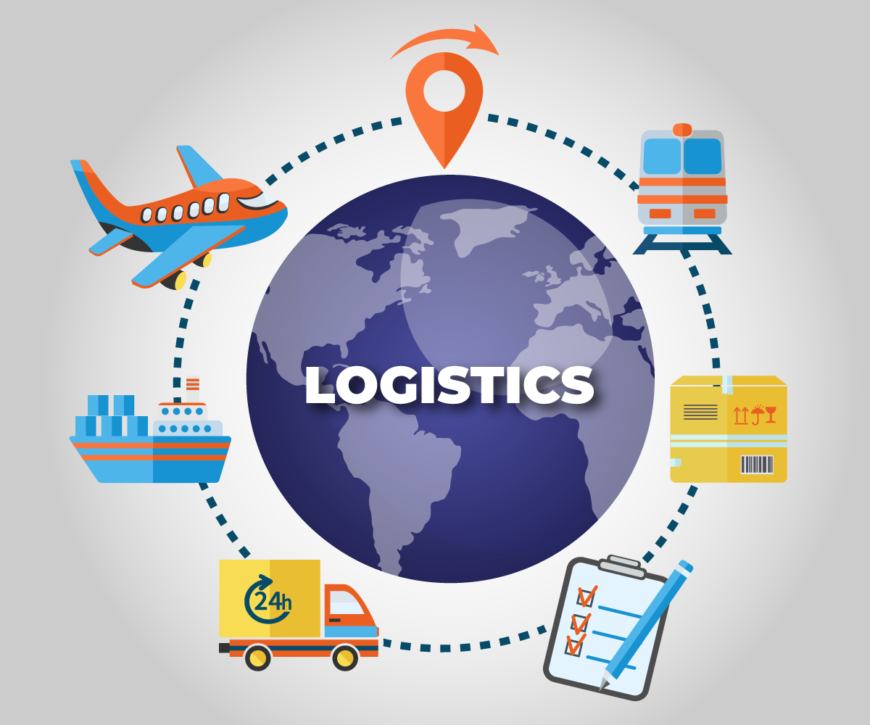 03 Logistics Management

01 Objectives
02 SCM
03 Storage Systems
04 Physical  Distribution

05 Role of Air Cargo
06 Warehouse Management System
07 Containerization
08 Logistics Quality

09 Resilience in Global supply Chain
10 Distribution
11 Packaging
12 Ocean Transportation
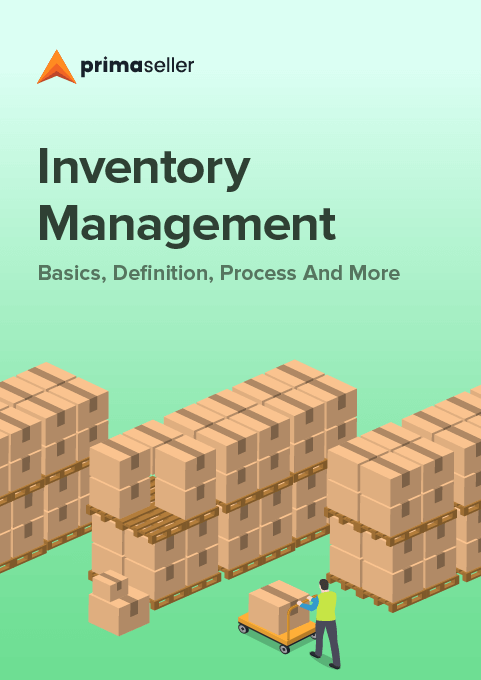 04 Inventory Management

01 Introduction
02 Costs Associated with Inventory
03 Classification of Inventories
04 Inventory Management Techniques I

05 Inventory Management Techniques I I
06 Demand Forecasting
07 Lean Management
08 TQM

09 MRP
10 Surplus Obsolete Non-Moving Inventory
11 WIP VMI
12 FGI & Spares
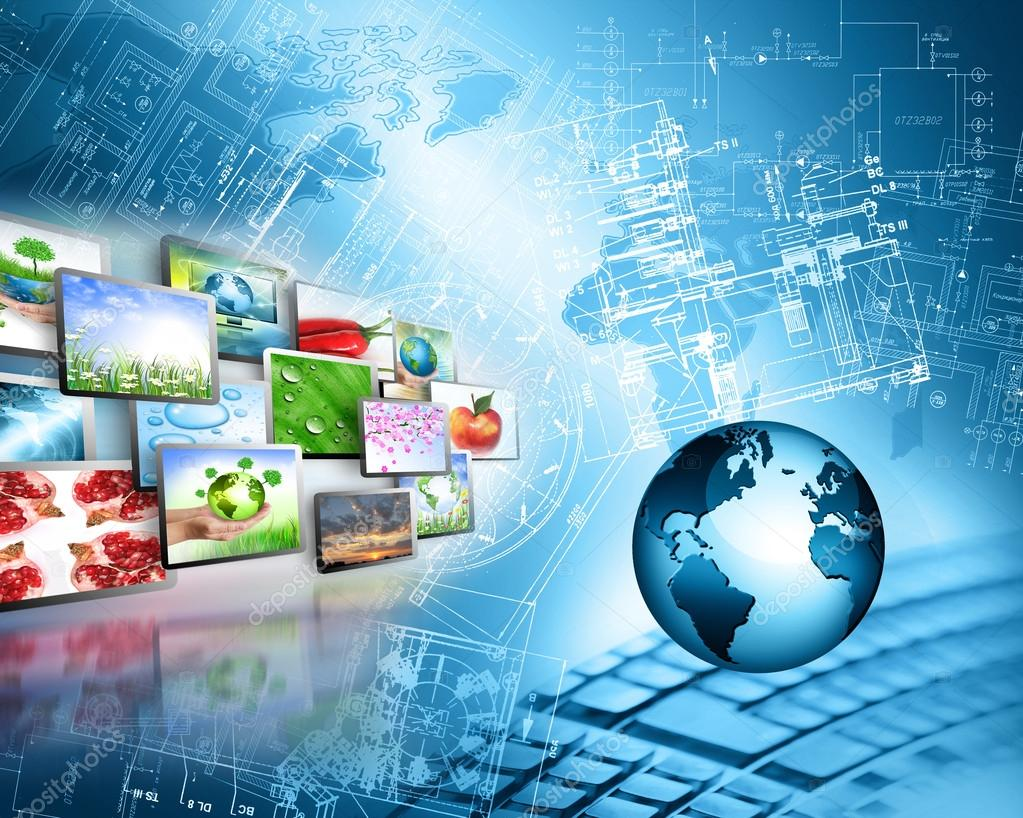 05 Information Technology & 
E-Commerce

01 Fundamentals of Computers
02 Evolution of Computers
03 Operating Systems
04 Information Systems

05 DBMS 
06 Information Technology
07 Internet
08 E-Commerce

09 B2B E-Commerce
10 E-Governance
11 Legal Aspects
12 ERP
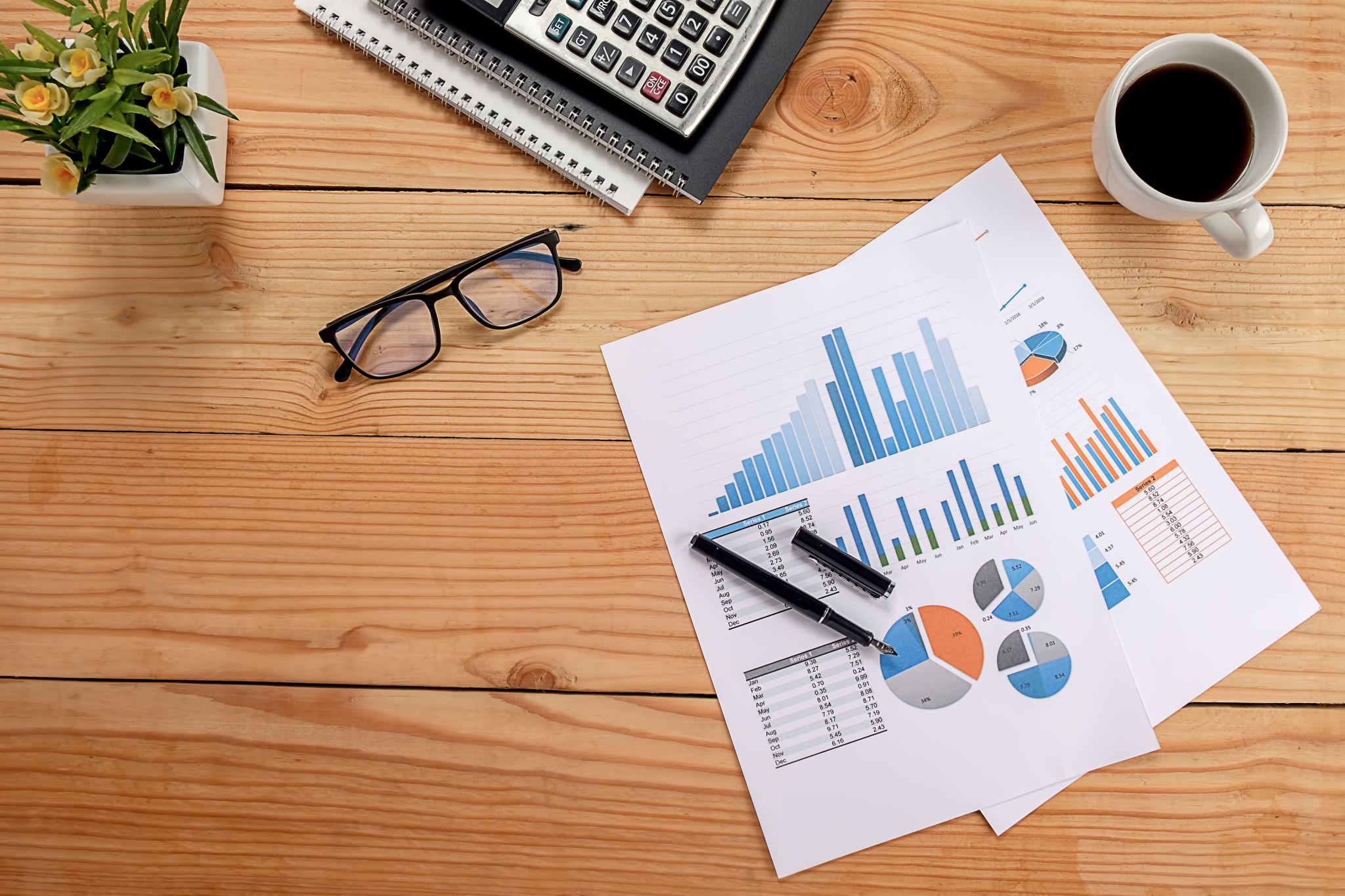 06 Operations Management

01 Production & Operations Management
02 Operations Strategy
03 Demand Forecasting
04 Design of Production Process

05 Facility Planning
06 PPC
07 Resources Planning
08 Shop Floor Planning & control

09 Purchase & Inventory Management
10 Job Design & Ergonomics
11 Employee Productivity
12 Total Productive Maintenance
Thank You
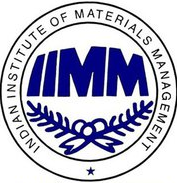 Indian Institute of Materials Management Bangalore Branch
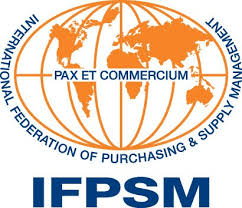 17
IIMM Inhouse, Consultancy, Customized Programs
Some of our Valued Customers
18
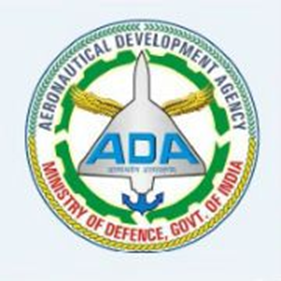 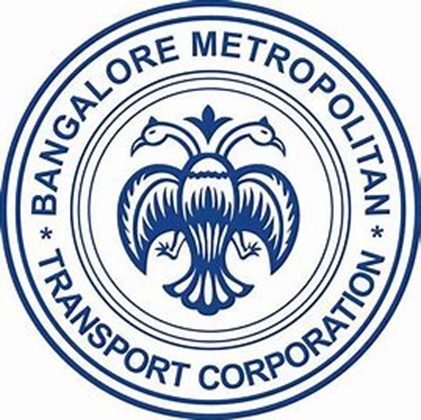 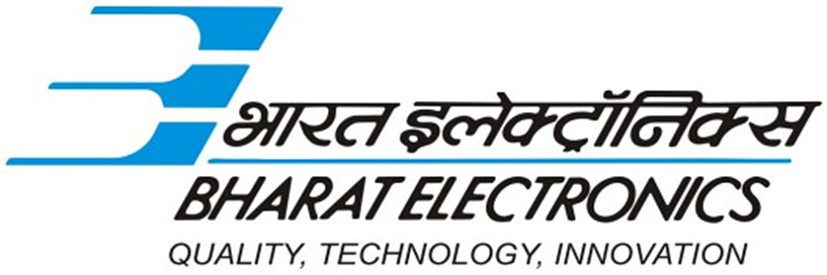 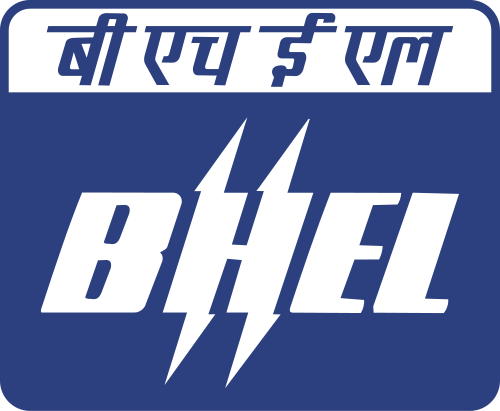 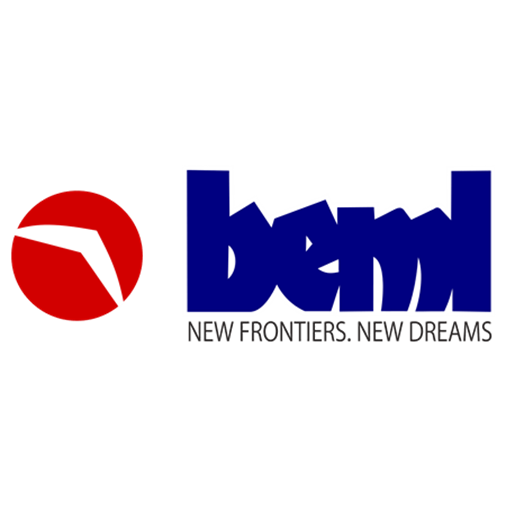 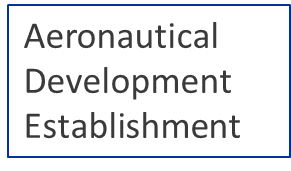 19
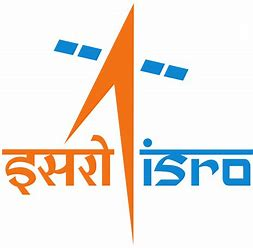 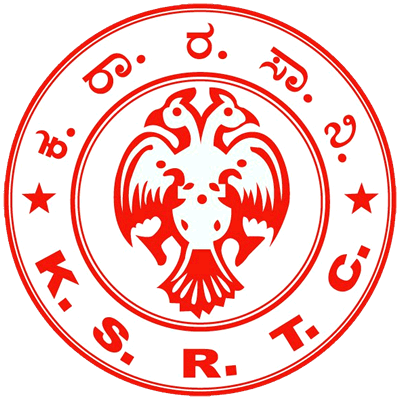 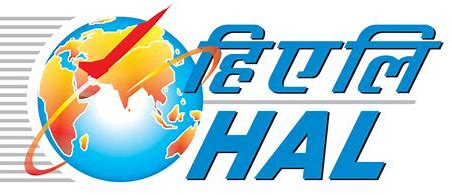 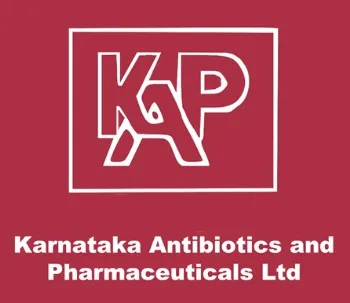 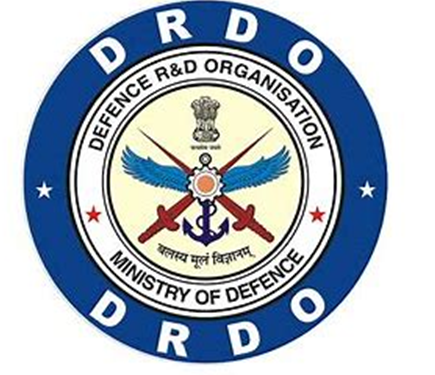 20
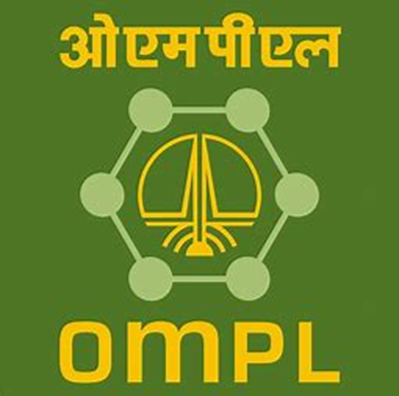 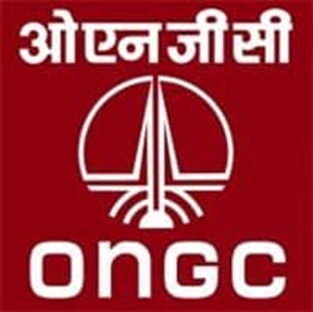 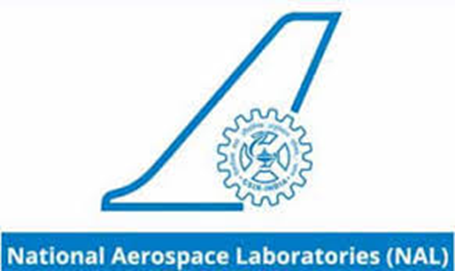 21
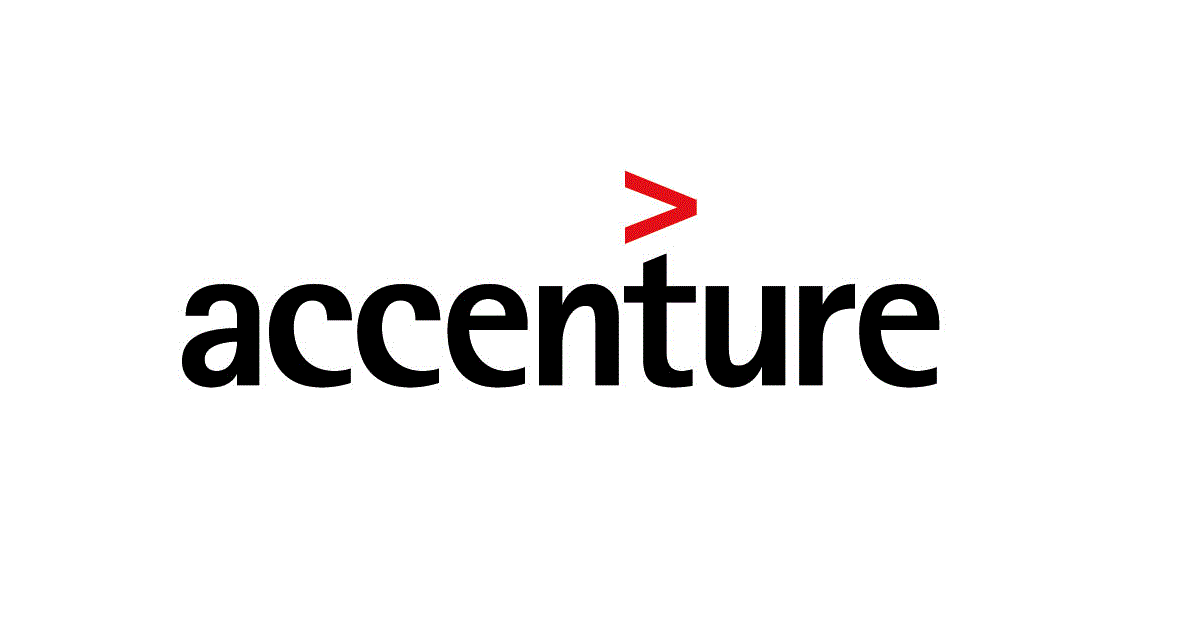 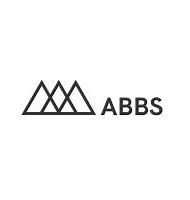 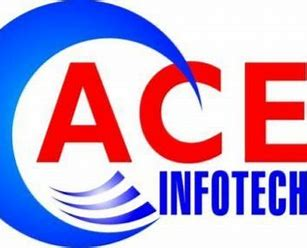 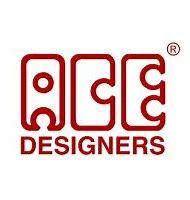 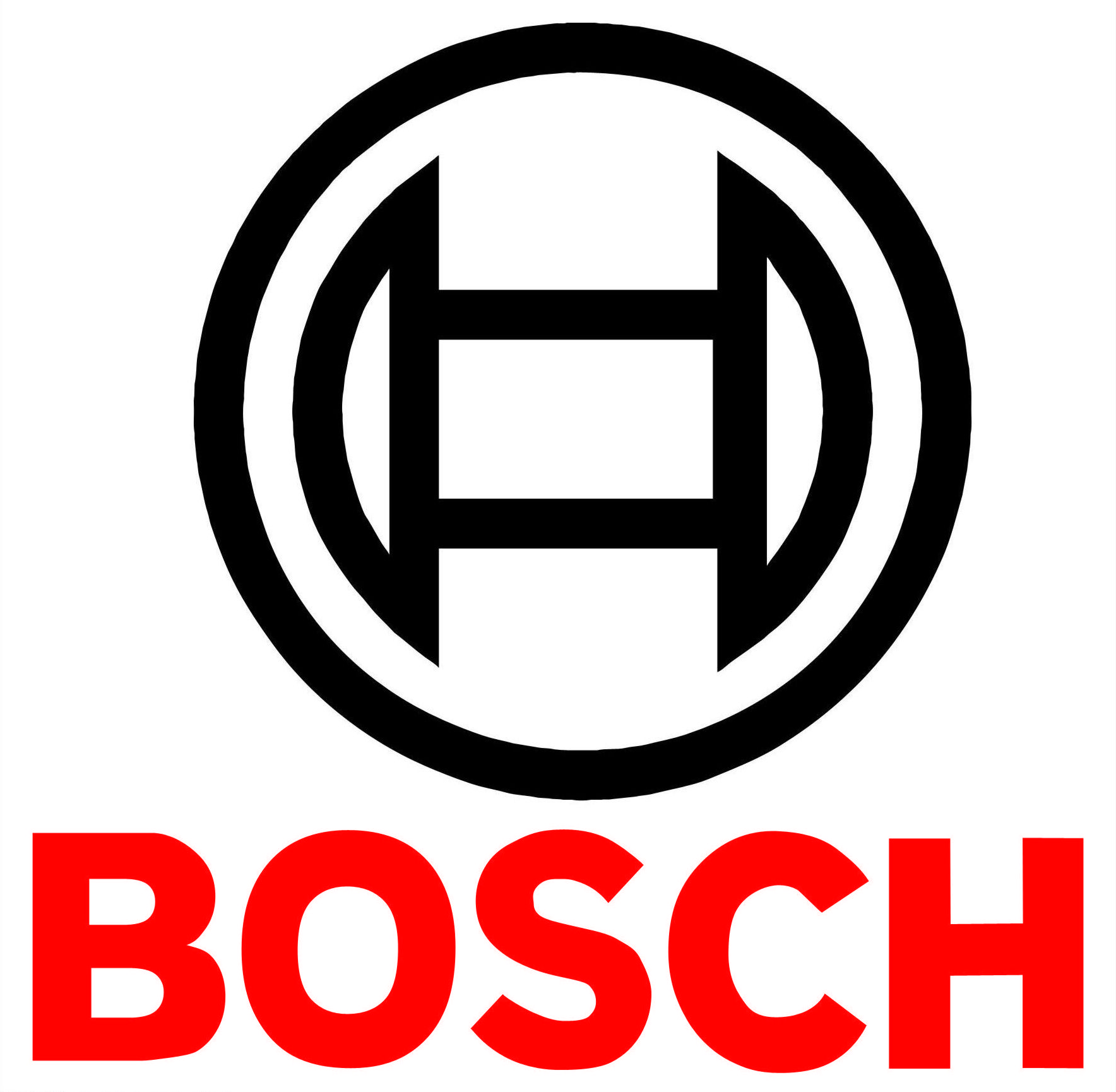 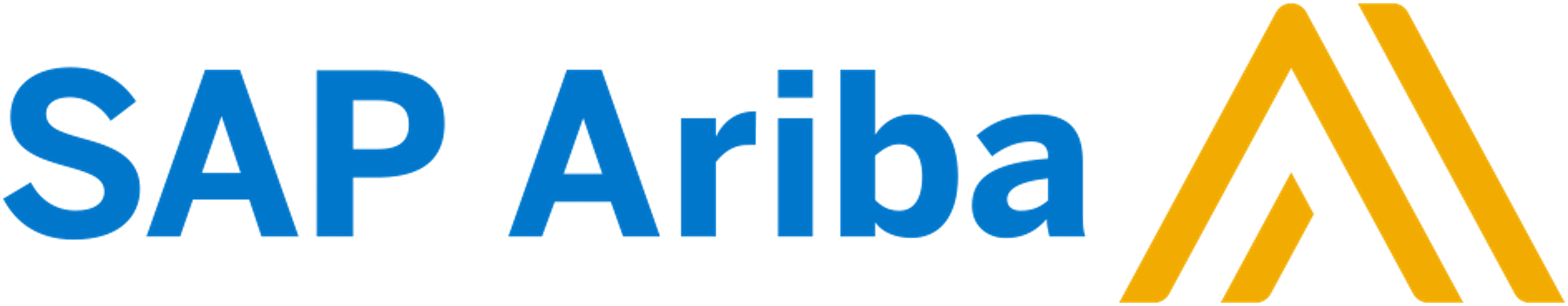 22
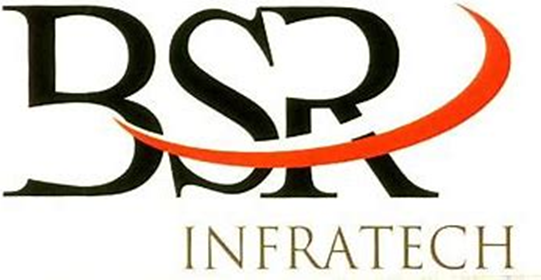 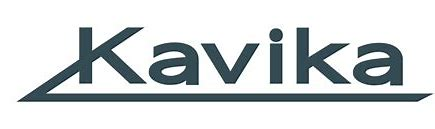 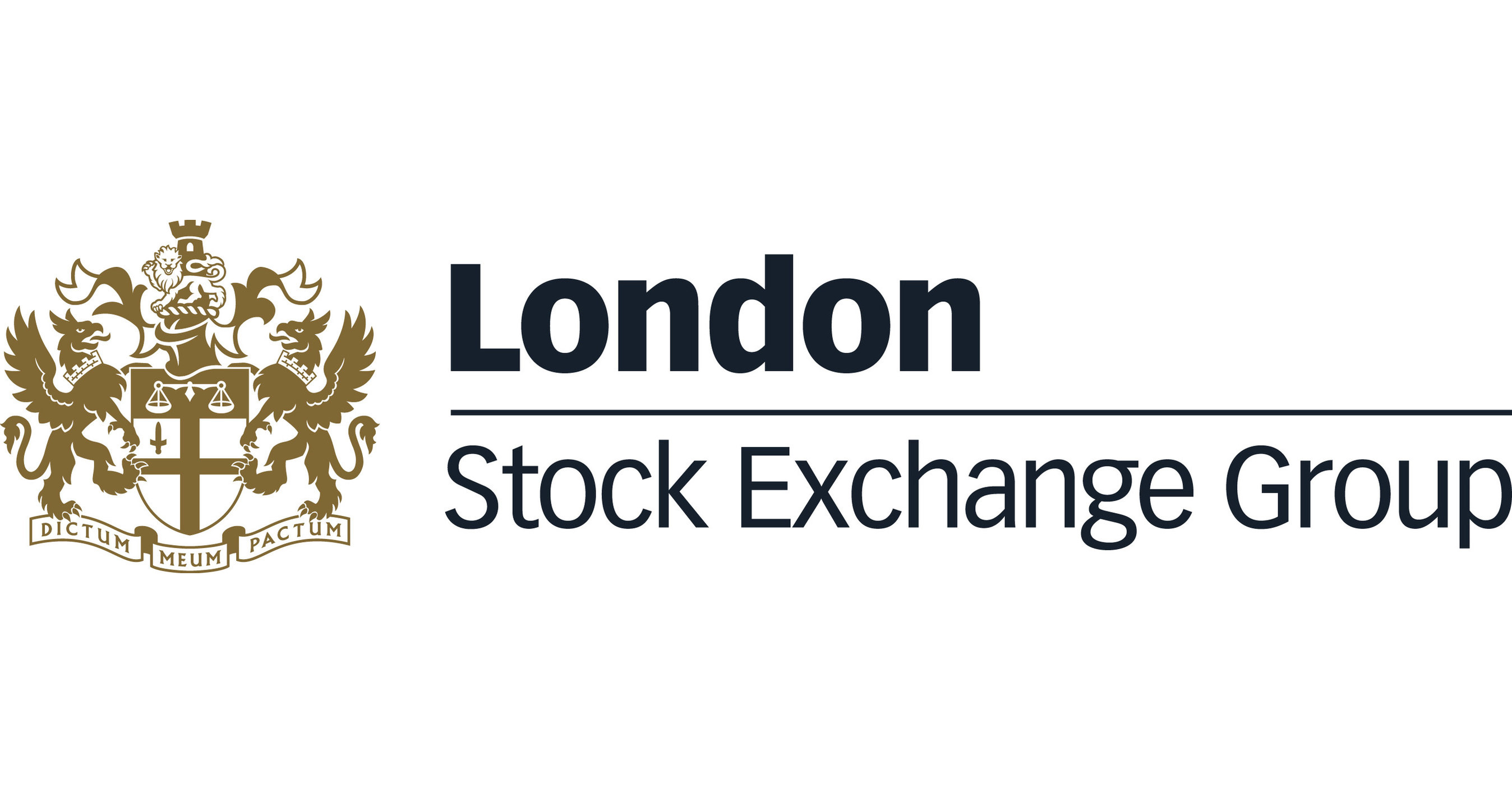 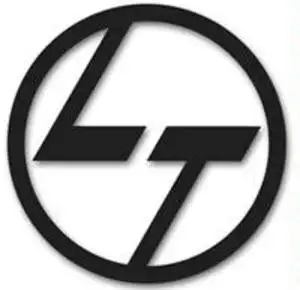 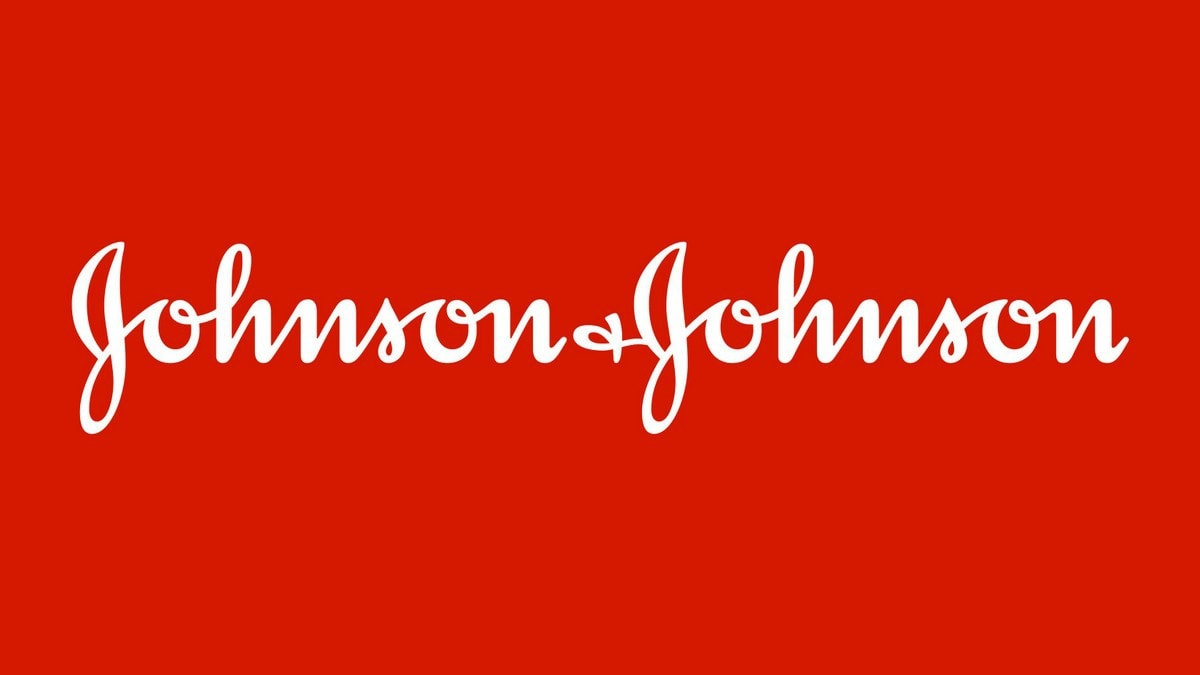 23
24
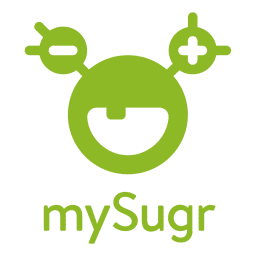 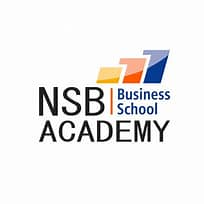 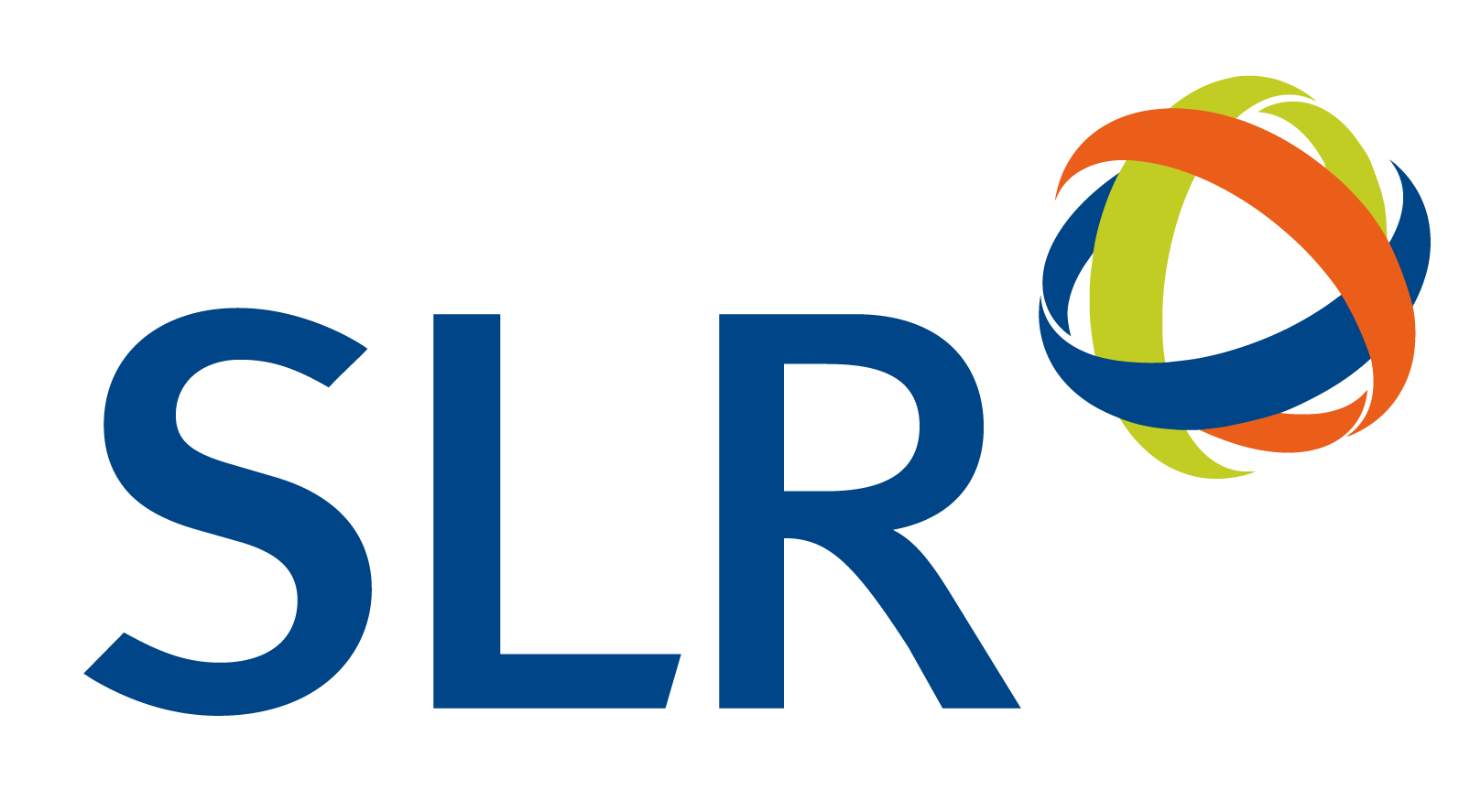 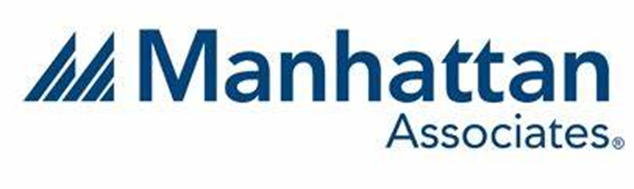 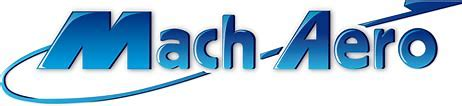 25
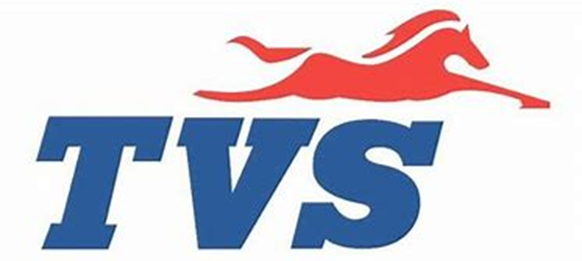 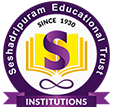 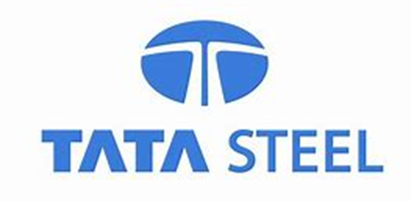 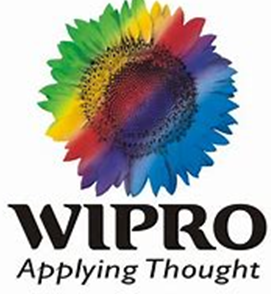 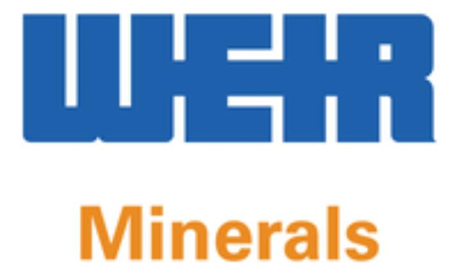 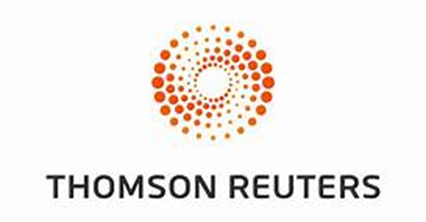 26
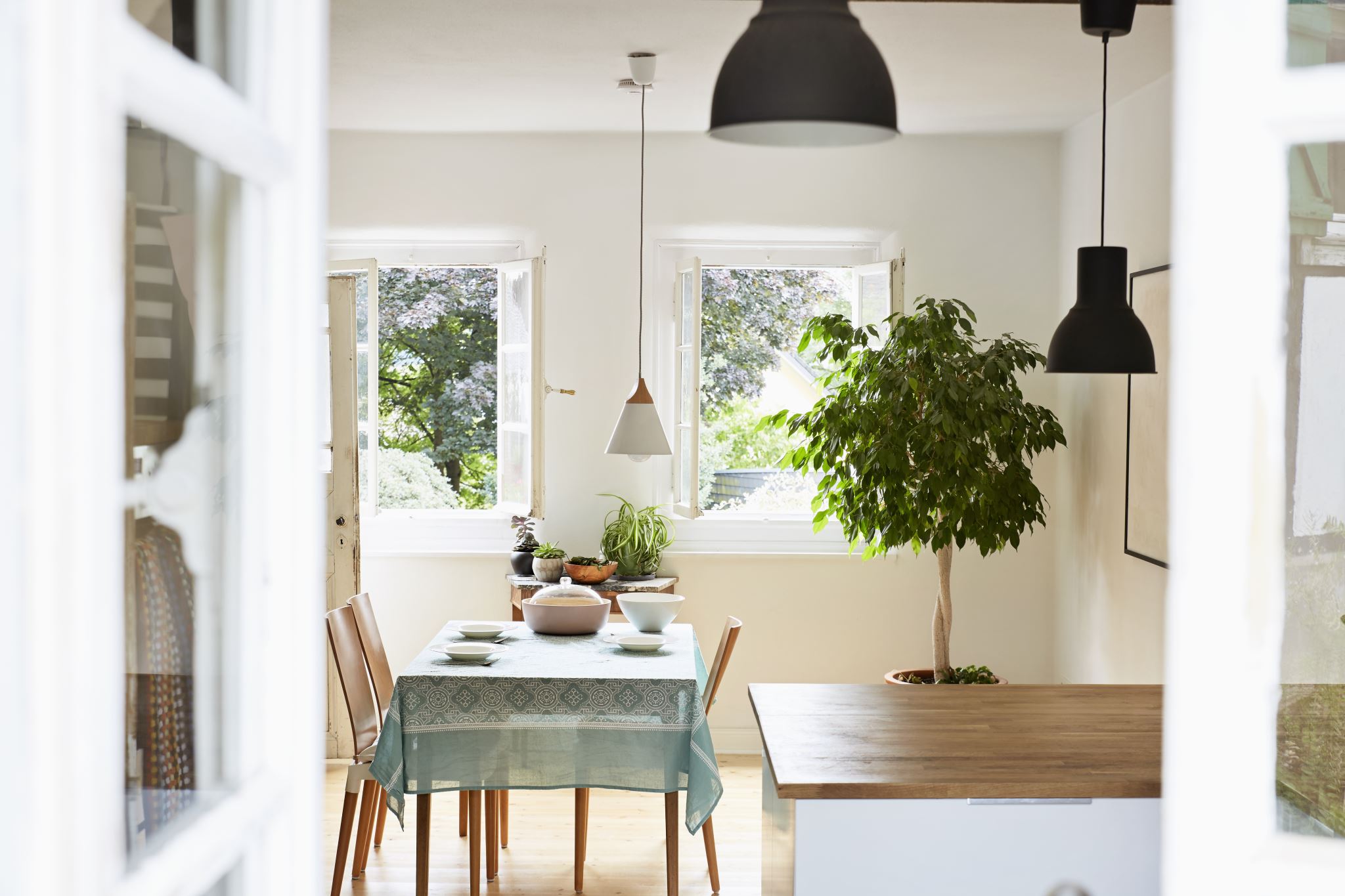 Thank You
Thank You
27
28
IIMM Faculty
29
Balasubramanian Gurumoorthy

Profession:      
Senior Faculty at IIMM 
Independent Consultant


Academics:   
 B.E (Mechanical), NIT Allahabad
 MBA, Anna University
 MS BITS, Pilani
 GDMM, IIMM

Experience:              
35  Plus Years in 
28 years at TATA Elxsi in Purchasing
7 years at  BPL in PPIC

Professional Journey:  
General Manager (Materials), TATA Elxsi 

Certifications:           
GDMM . PGDFTM
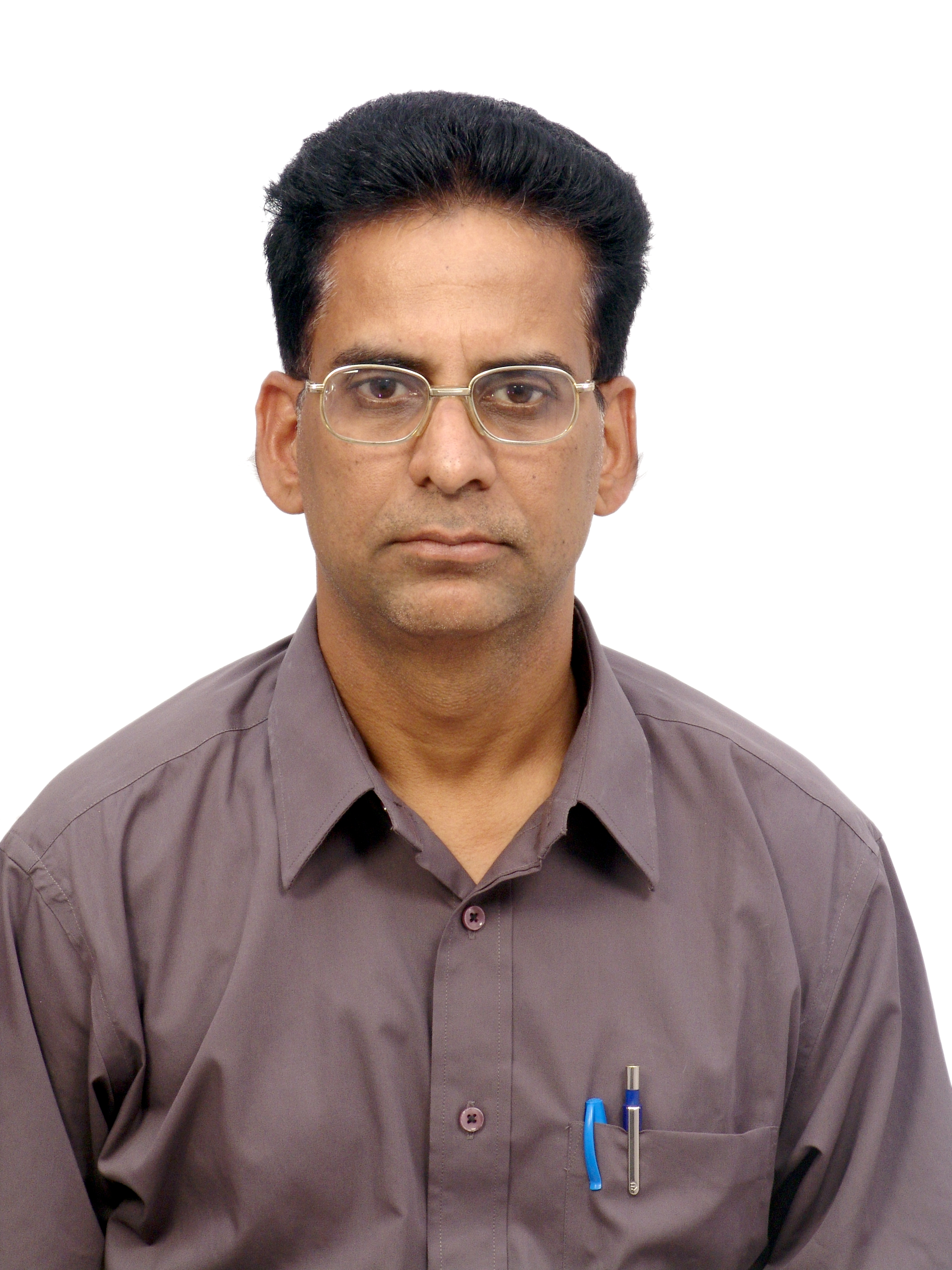 M S Shankar Narayanan
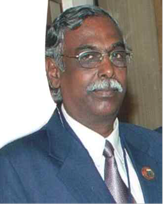 Profession:                 
SCM – Consultant
General Manager, Retd., BHEL, Electronics Division, Bangalore)
Past Chairman of IIMM

Academics:   
BE (ECE), ME (comm. System), 
MBA (Fin. Mgmt)]

Experience:               
25 plus years
10 Years in production, 10 Years in Material Management, 4 Years in Import – Export, licensing, 8 years in implementing MM Module etc

Professional Journey:             
Experience in all areas of Supply chain including Manufacturing, Material Planning, Shop Planning, Logistic Planning, Stores Management.
Visited UK, France, Netherlands, Germany, Austria etc for training in various areas of manufacturing
Awarded as Best Faculty on the Occasion NATCOM - 2016
30
31
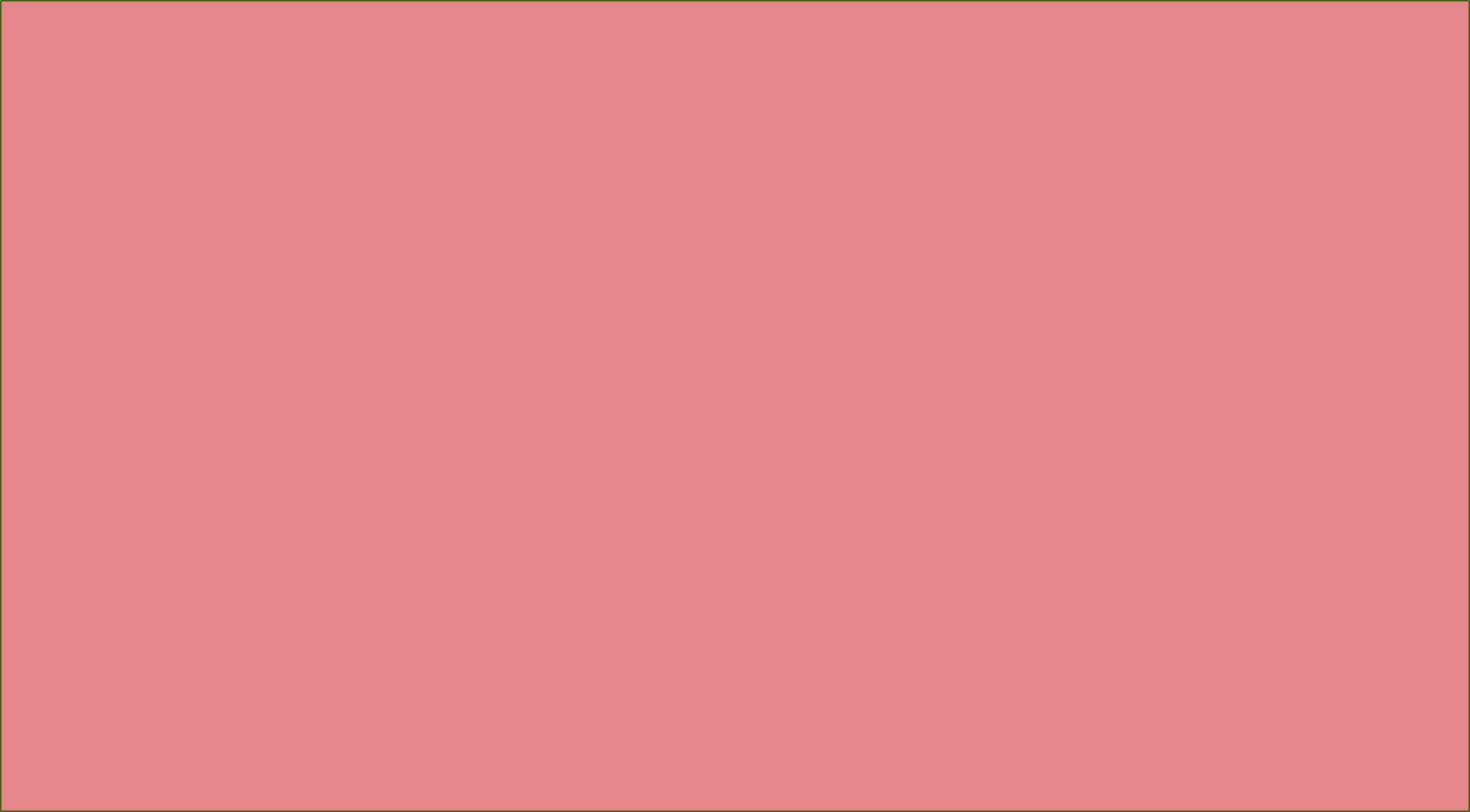 Thank You